Chapter 15
The American Pageant
Second Great Awakening
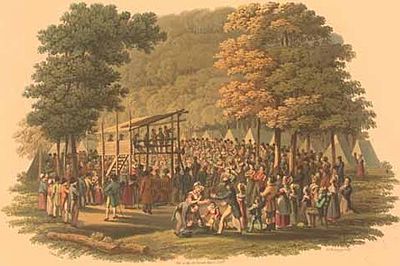 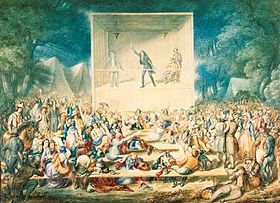 Liberalism and the Enlightenment
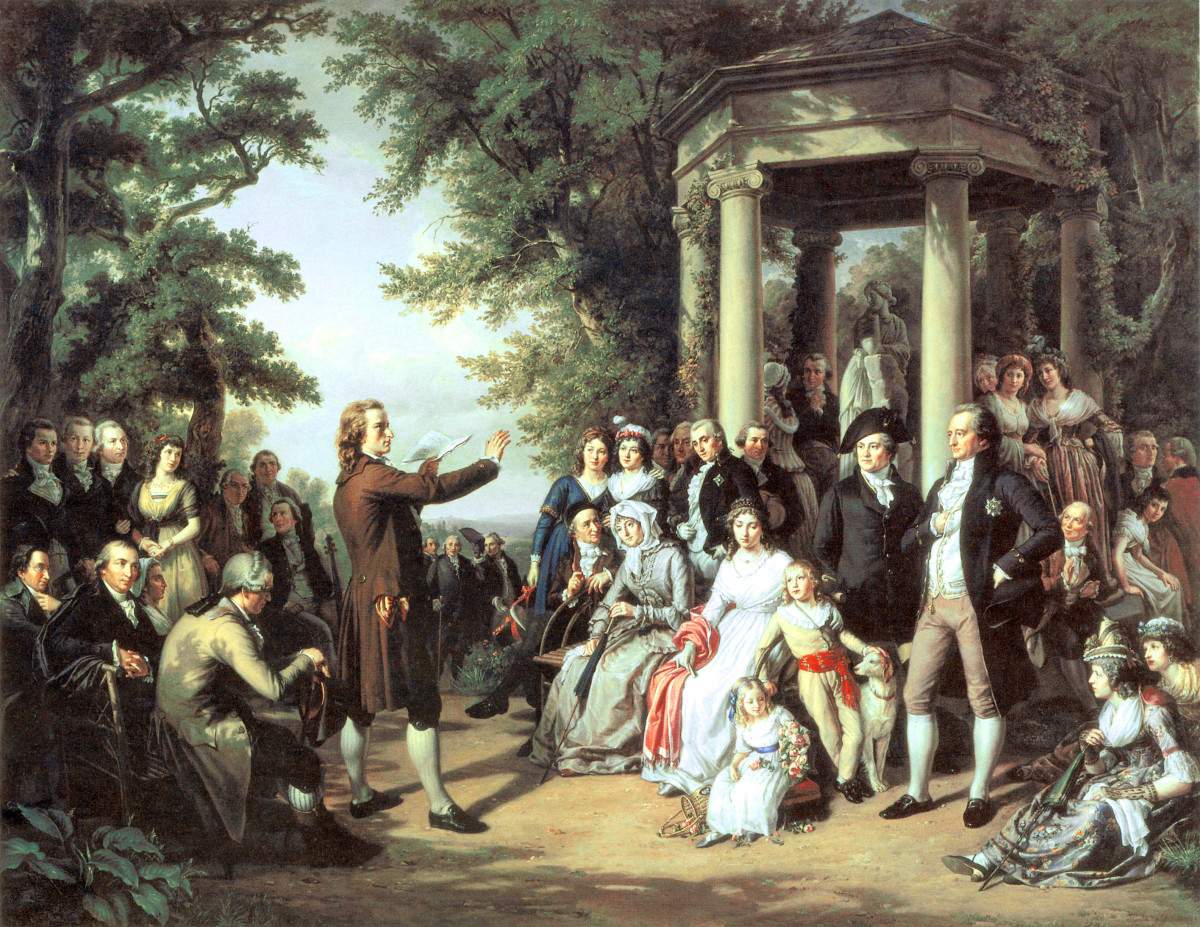 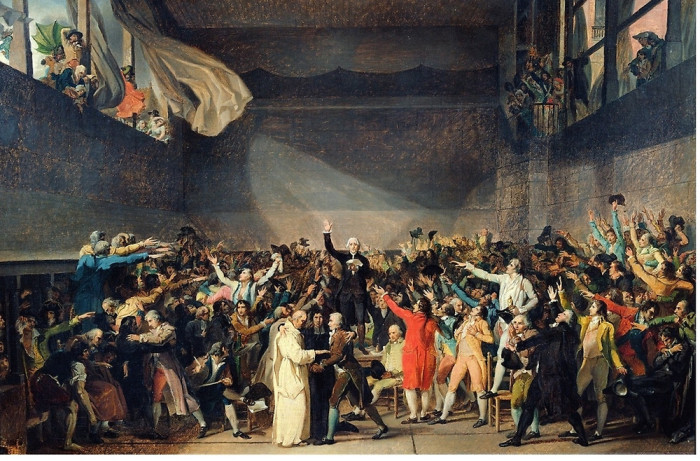 Unitarianism
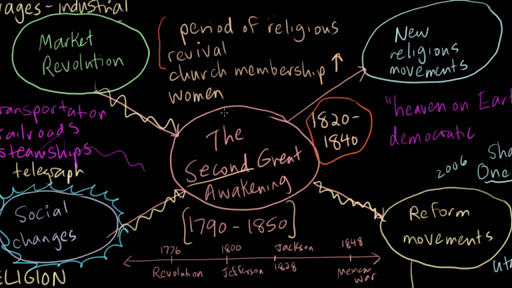 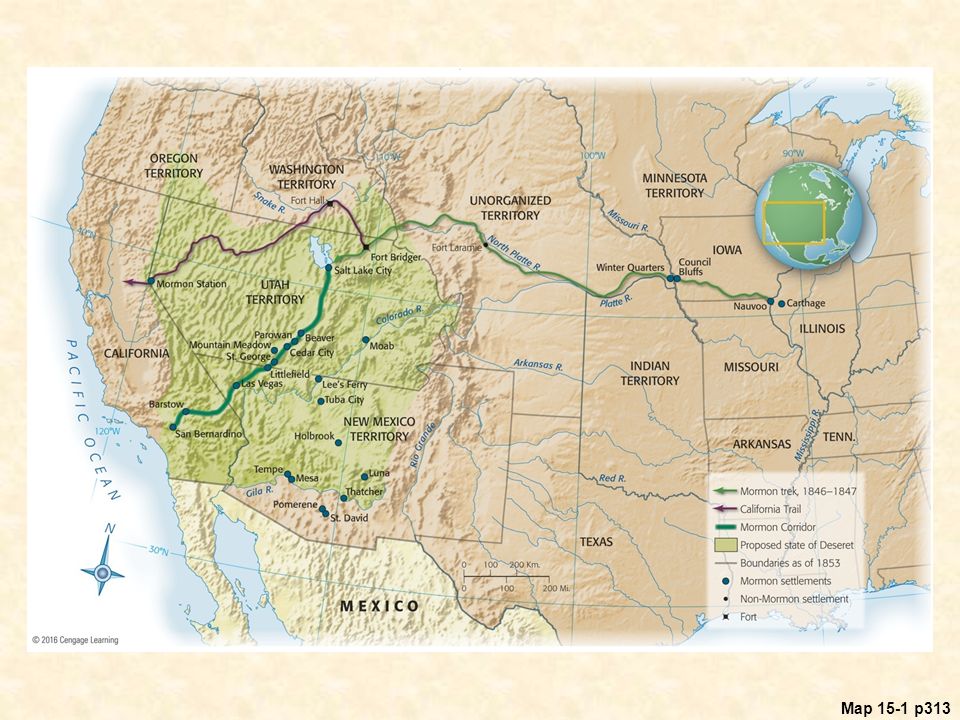 Mormons
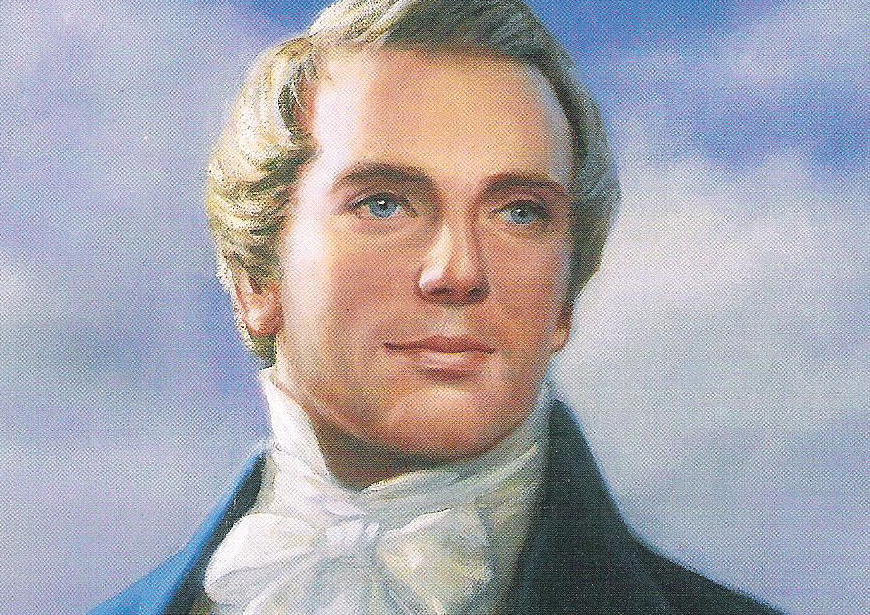 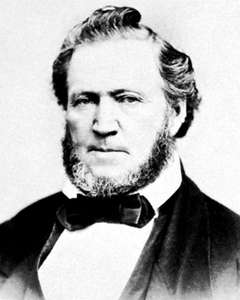 Dorothy Dix
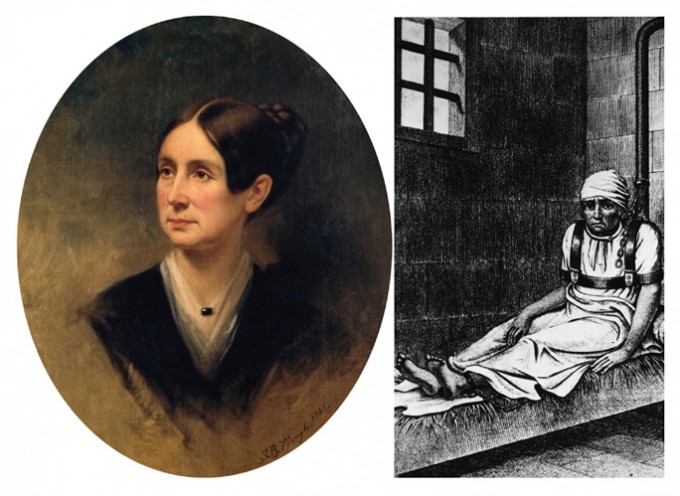 Education Reform
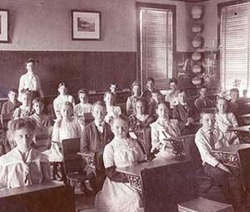 Temperance
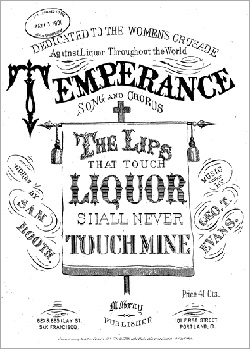 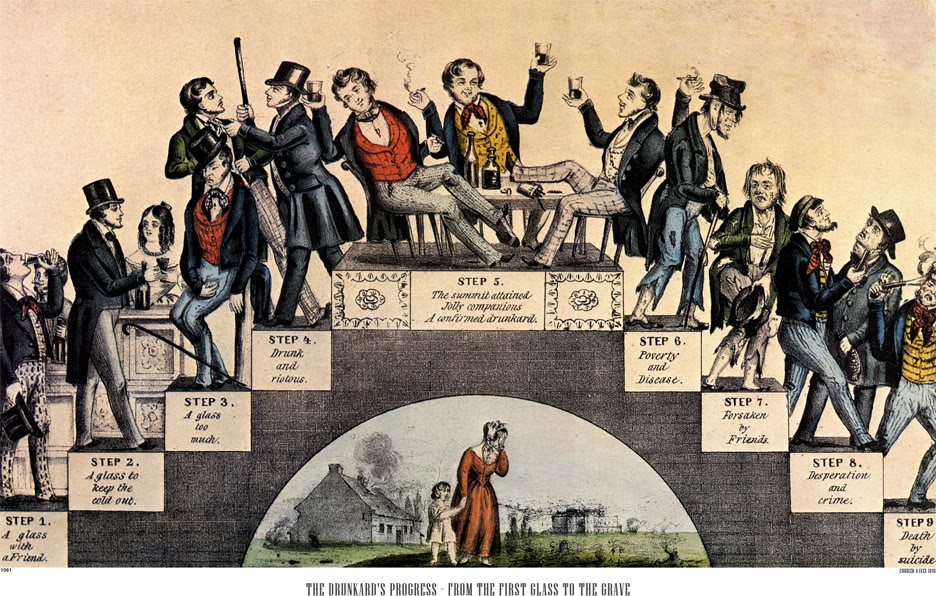 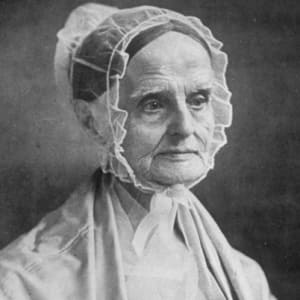 Women
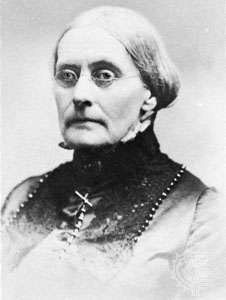 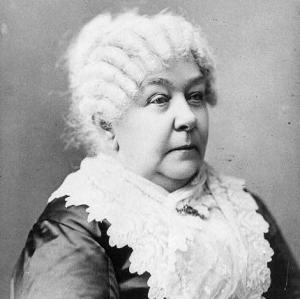 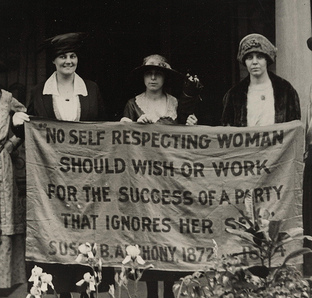 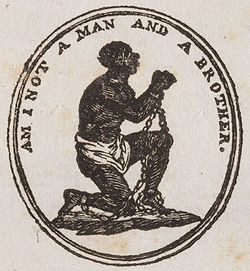 Abolitionism
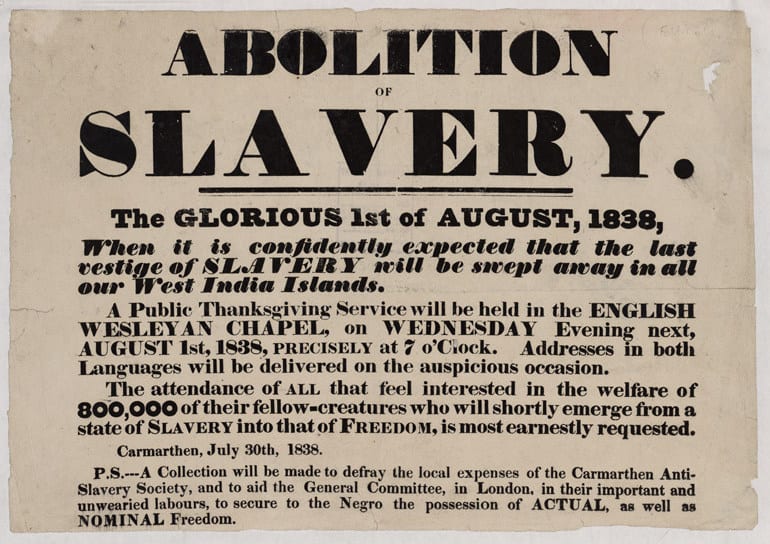 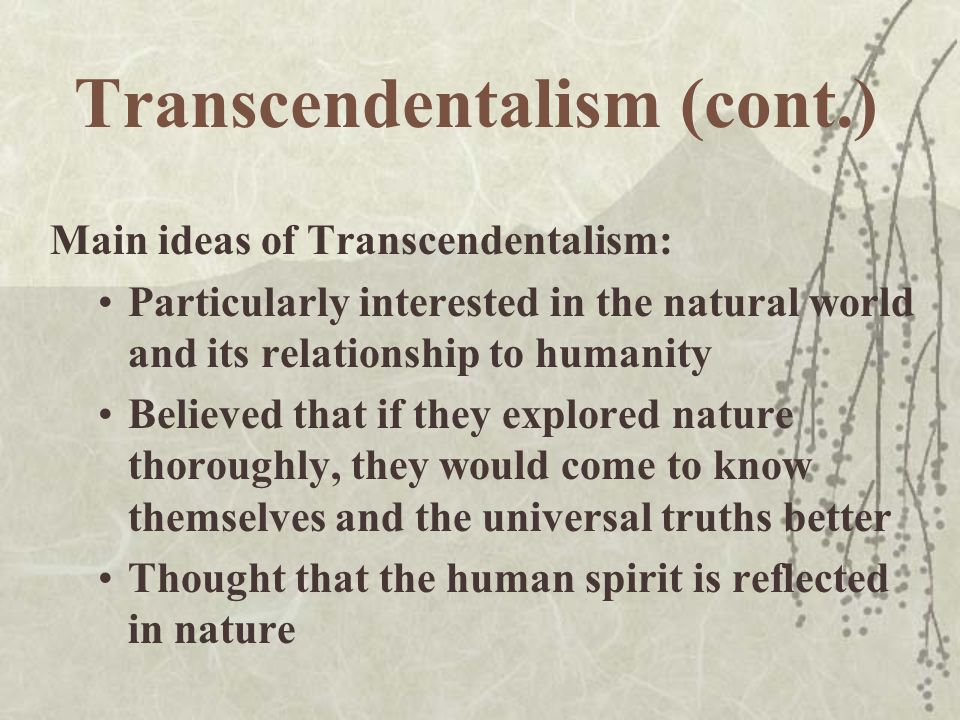 Transcendentalism
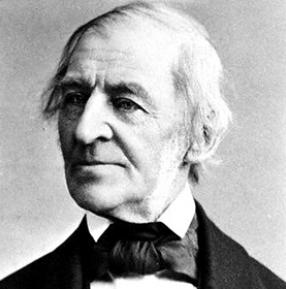 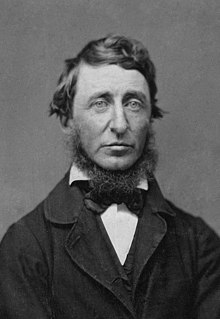 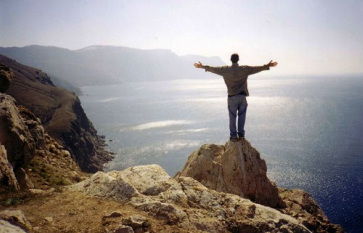 Utopian Society
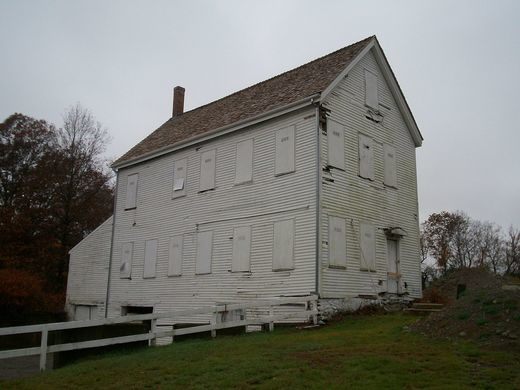 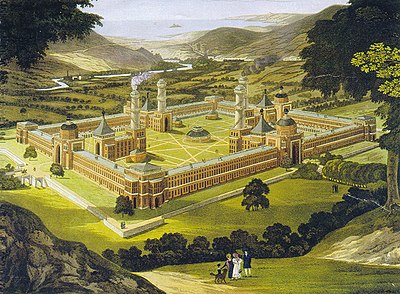